Low Rank Tensor Completion Algorithm
Simple Low Rank Tensor Completion
Simple Low Rank Tensor Completion——SiLRTC
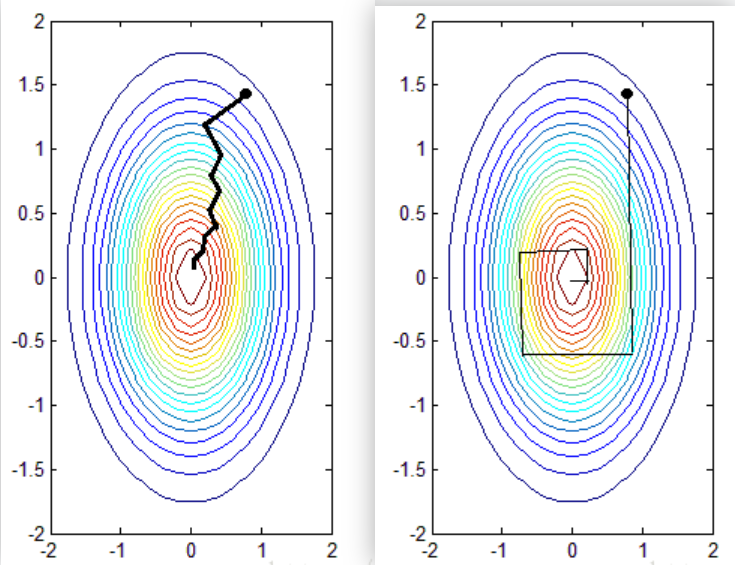 Block Coordinate Descent——BCD

	By optimizing the subset of variables simultaneously.